ГКОУ РО Казанская школа-интернат VII  вида
Урок литературного чтения
3 класс
К.Г.Паустовский «Растрёпанный воробей»
Учитель: С.П.Токова
2015 г
В природе есть солнце. Оно светит и всех любит и греет. Давайте сотворим солнце в себе. Закройте глаза, представьте в своем сердце маленькую звездочку.
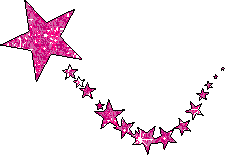 Мысленно направляем к ней лучик, который несет любовь. Мы чувствуем, как звездочка увеличилась.
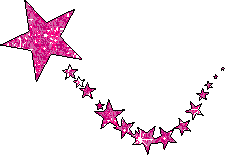 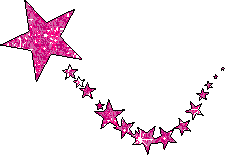 Направляем лучик, который несет мир. Звездочка опять увеличилась.
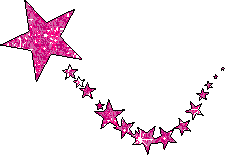 Направляем лучик с добром, звездочка стала еще больше.
Я направляю к звездочке лучики, которые несут здоровье, радость, тепло, свет, нежность, ласку. 
Теперь звездочка становится большой, как солнце.
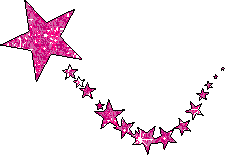 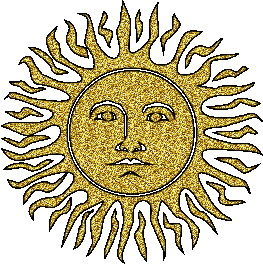 Оно несет тепло всем, всем, всем (руки в стороны).    Вот 
с таким настроением мы начинаем наш сегодняшний урок.
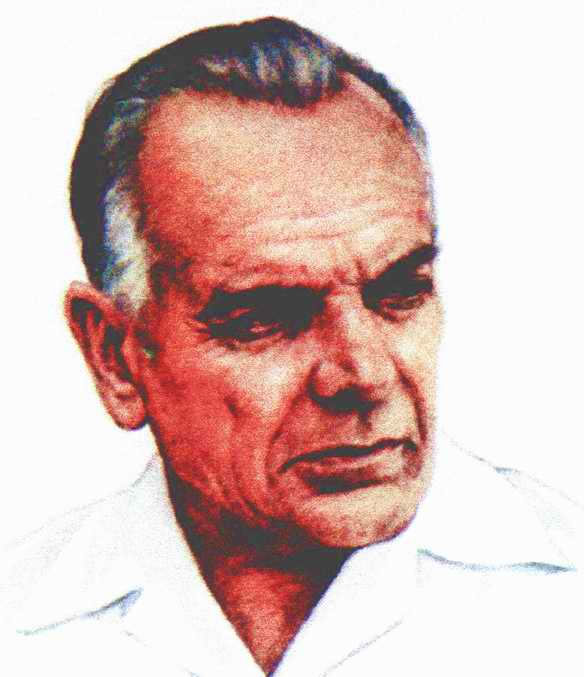 Константин                                              Георгиевич Паустовский
1892 - 1968
«Растрёпанный воробей»
Речевая разминка
1. Мимические упражнения
Изобразить воробья, попавшего в лапы к кошке. 
Показать: вы рассердились на кошку. Кошка отпустила воробья. 
Изобразить: вы пожалели воробья.
2.«Разомнем язычок»
Голодные птенчики. Максимально широко открывать рот (язык лежит на дне ротовой полости, кончик упирается в нижние зубы и произносить слоги: 
«Ам-ам-ам-ам-ам».
Птенчики ждут пищу.Сделать из языка «чашечку» и удерживать ее под счет до «шести». 
Очень вкусная пища!
Присасывать «широкий» язык к нёбу, затем произносить звук а.
3. «Произнеси верно»
Игра «Кто быстрее?». Замени первый звук на звук [р]
Почитаем и узнаем.
Константин Георгиевич Паустовский родился в Москве в семье железнодорожного служащего. Семья была большая, склонная к занятиям искусством.
 Детство провёл на Украине у деда и бабки. Учился в Киевской гимназии, поступил в Киевский университет, однако закончить его не смог в связи с переездом в Москву. 
Всю свою жизнь Паустовский много путешествовал: впечатления от этих поездок и встреч с самыми разнообразными людьми легли в основу многих его произведений.
С 1921 года Паустовский активно начинает заниматься писательским трудом. Творчество писателя отличается жанровым многообразием: он создавал повести и рассказы, сказки и пьесы. Любимый жанр К. Г. Паустовского – короткий рассказ. Для детей им были написаны сказки «Тёплый хлеб», «Растрепанный воробей», «Стальное колечко», «Заячьи лапы», «Барсучий нос», и другие.
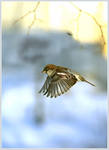 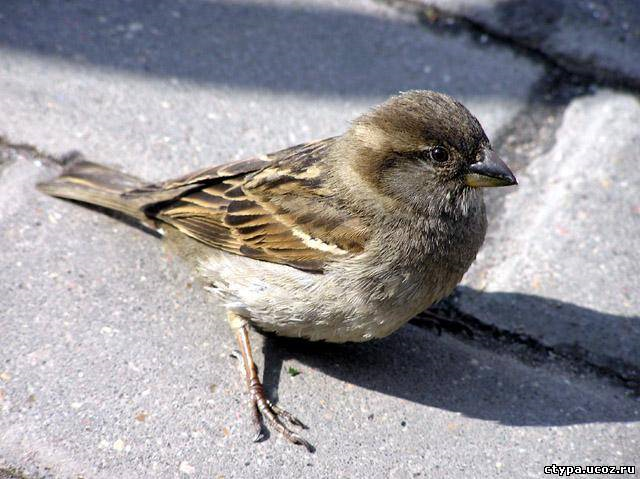 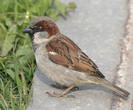 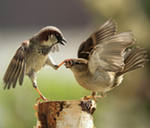 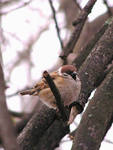 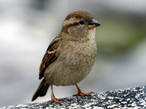 Словарная работа
- Кто герои сказки?
Мама
Маша
Папа
Ворона
Милиционер
Петровна
Пашка
Анализ I части сказки
- О чем рассказывается в первой части произведения? 
- Кто были Машины родители?
В каком театре танцевала Машина мама? 
Почему мама достала стеклянный букет?
 - Прочитайте описание кузнеца в начале сказки.
- Найдите в сказке слова, которые помогают понять, что все явления окружающего мира – дом, сад за окнами, каменный лев у ворот, зима – в этом произведении одушевляются.
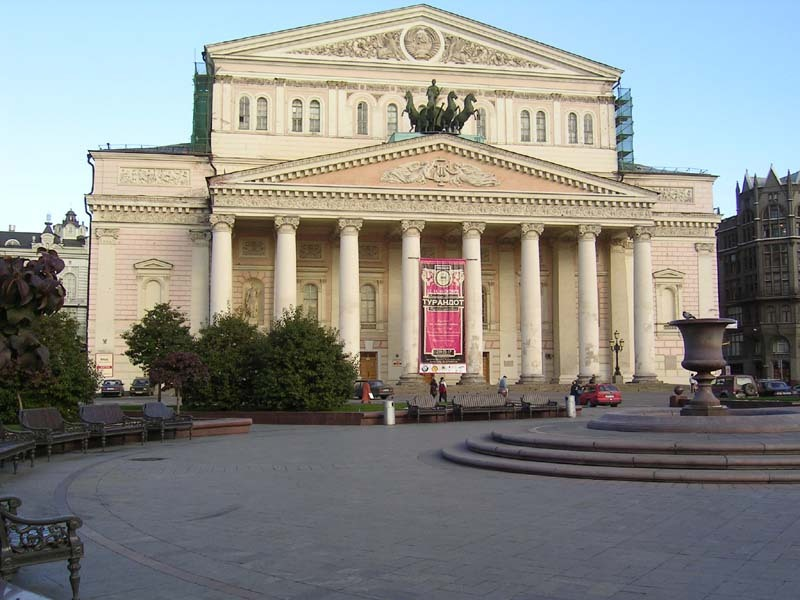 Д.З.

С. 12 – 17 

1.Читать правильно!

2.Коллективно 
    создать кадры 
    диафильма.
( не менее 6 последовательных  событий сказки )
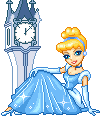 Спасибо 
за 
плодотворную 
работу!

Молодцы!